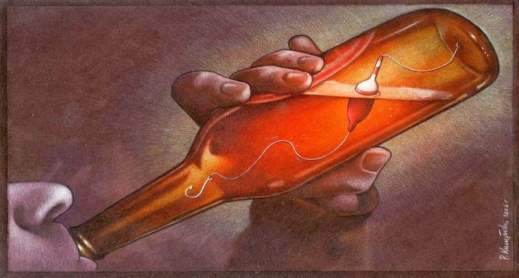 Цена зависимости - жизнь
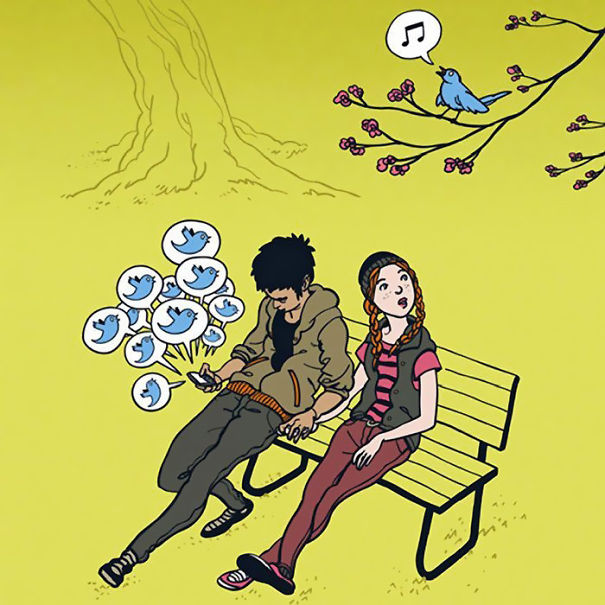 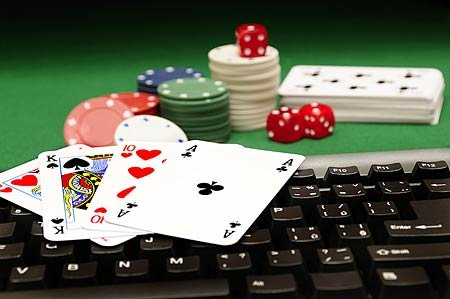 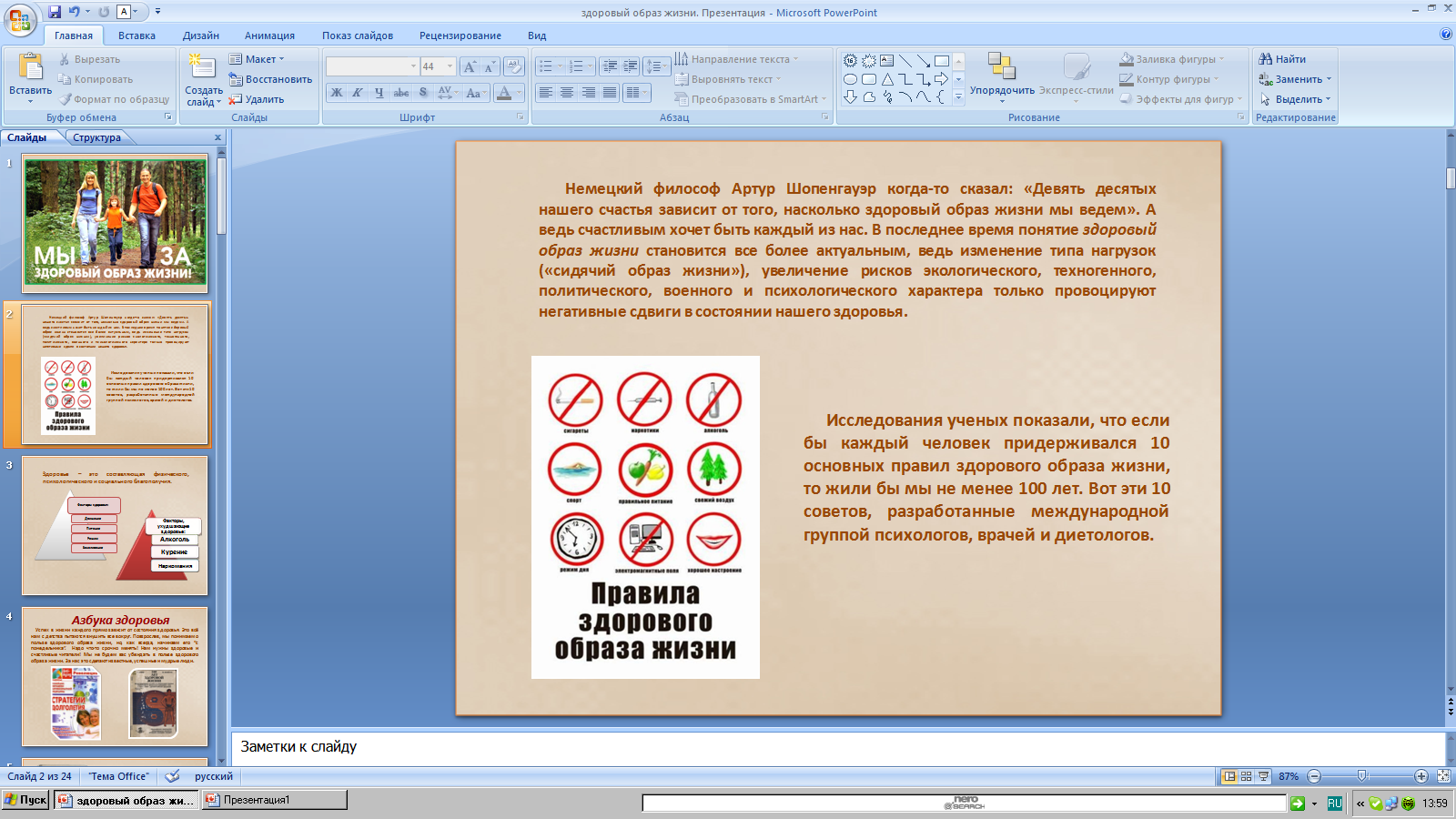 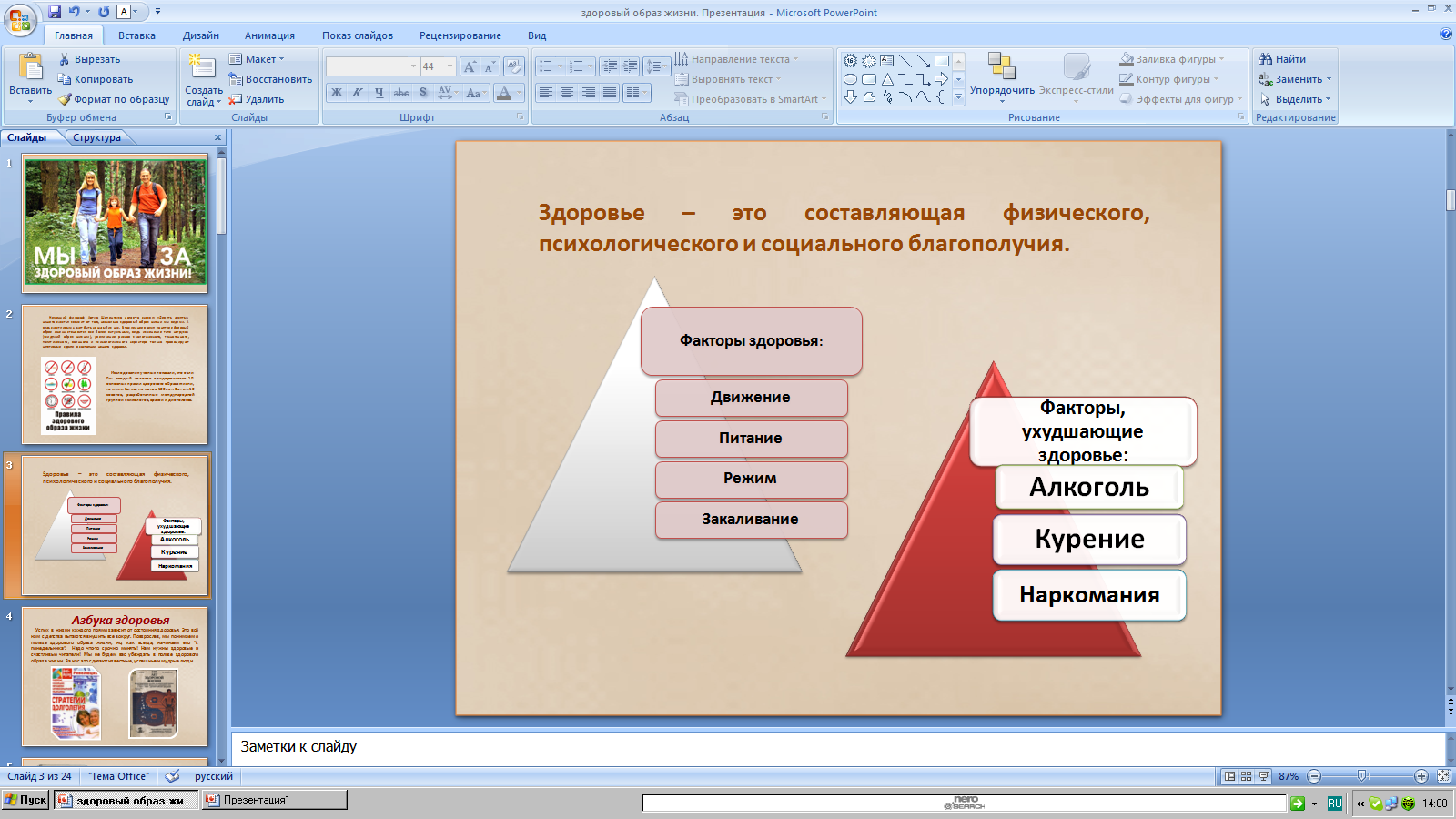 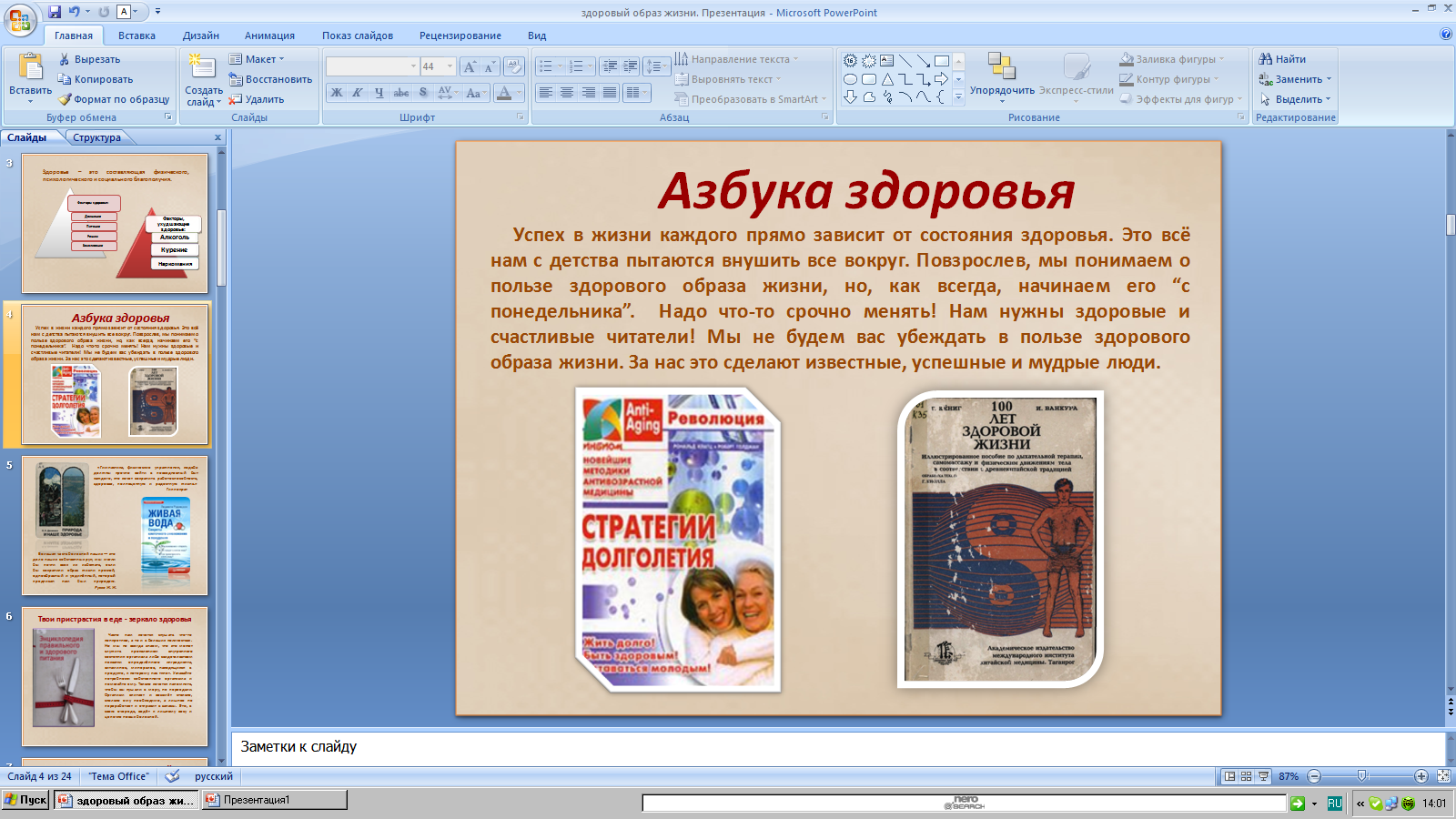 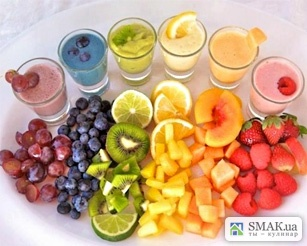 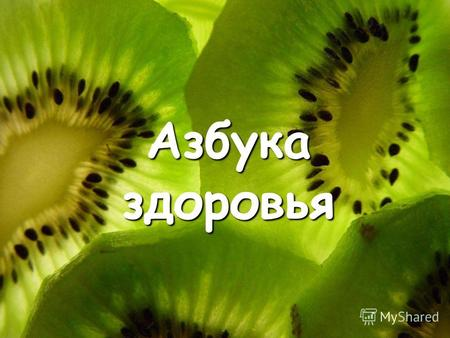 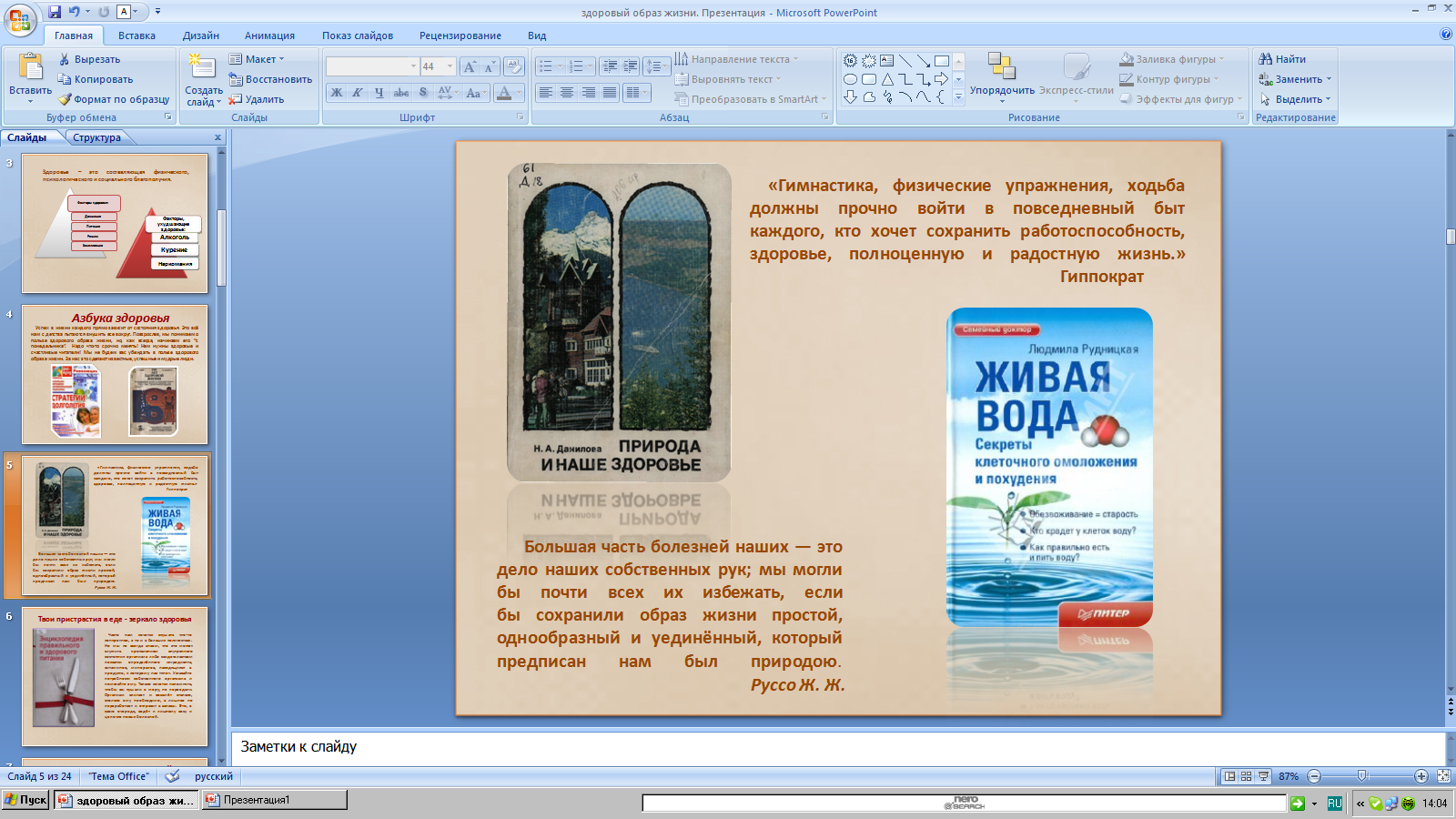 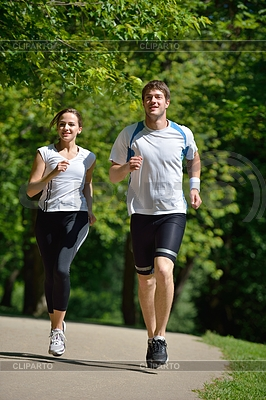 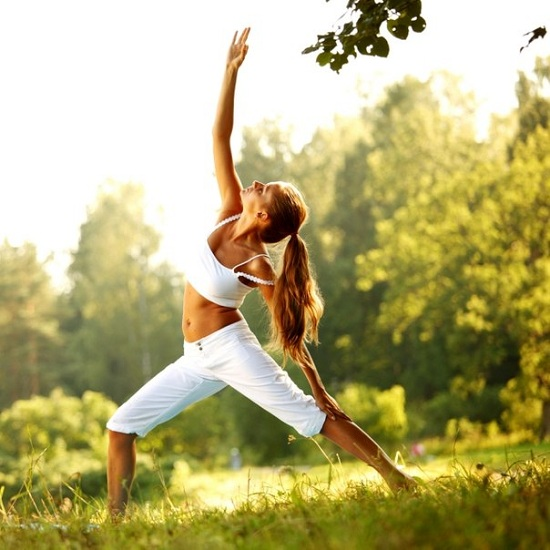 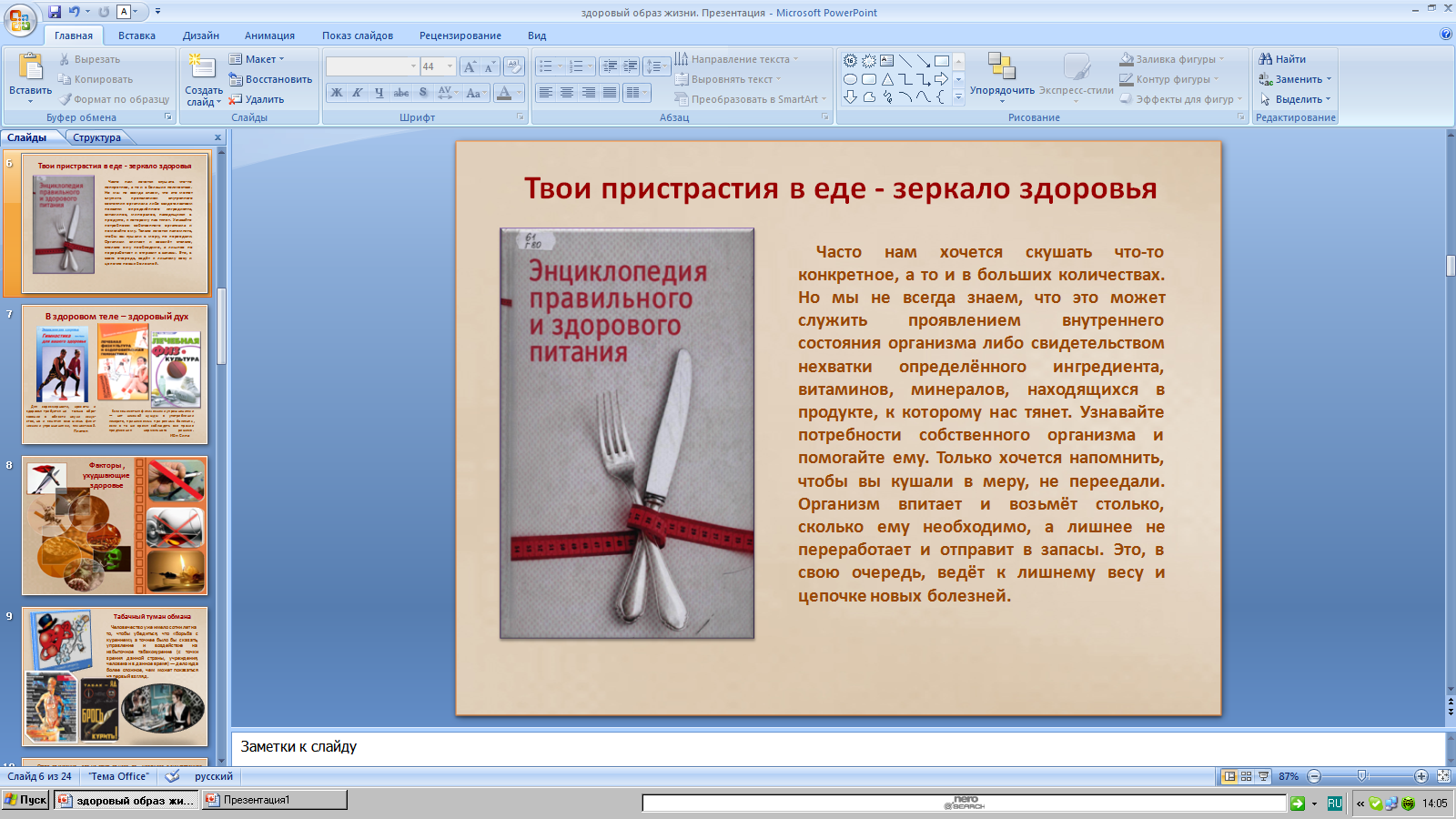 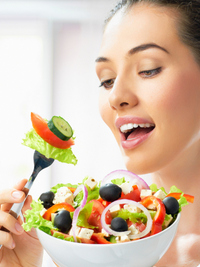 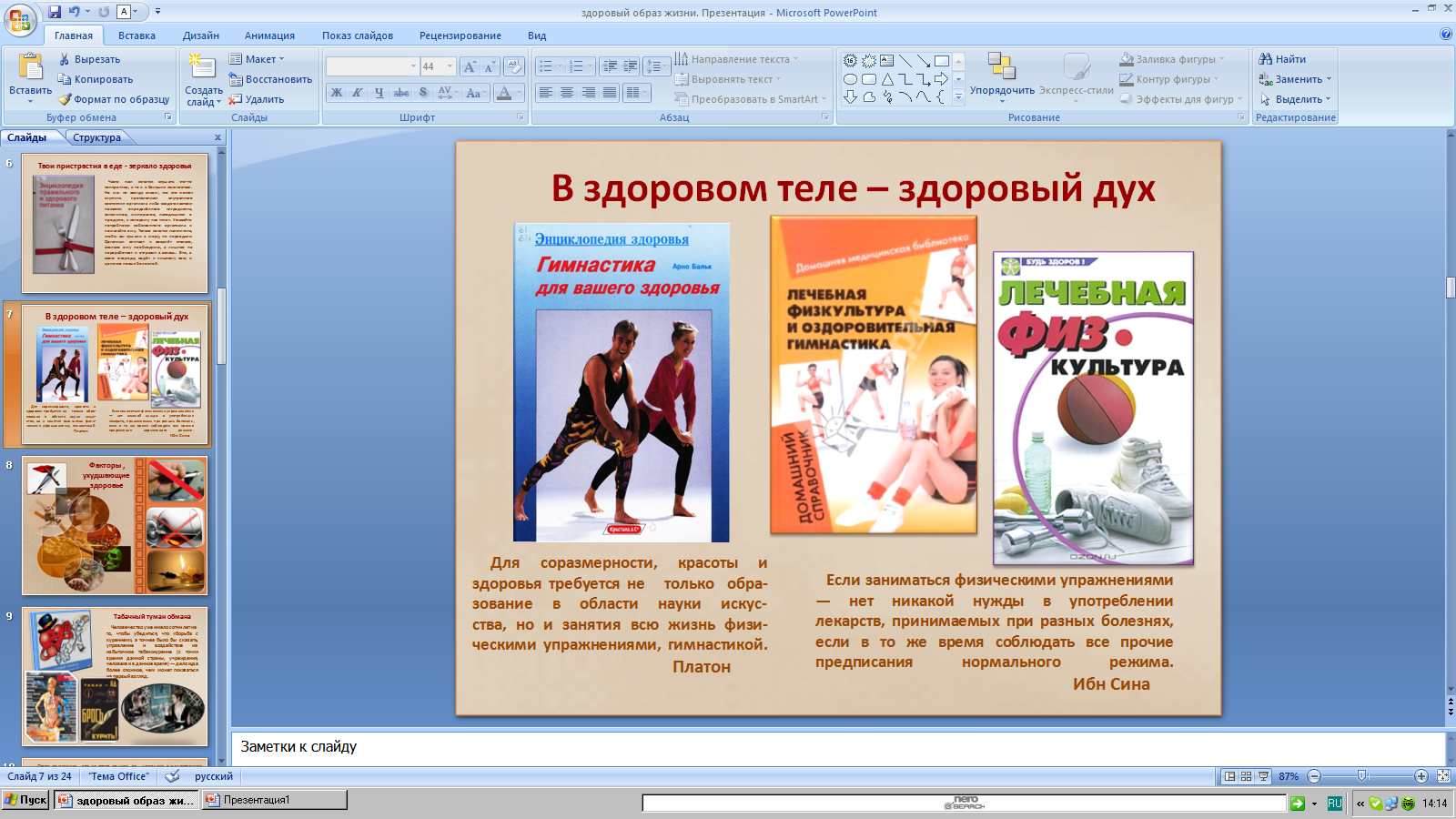 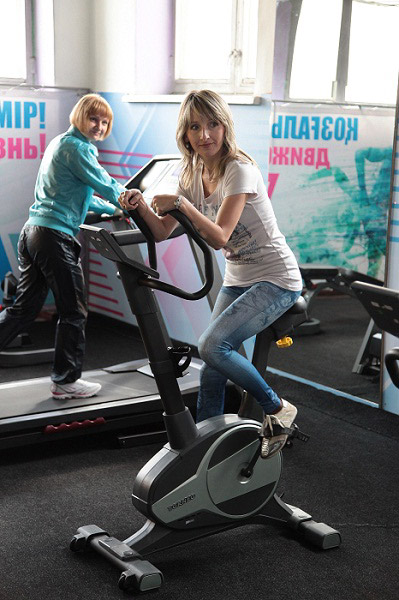 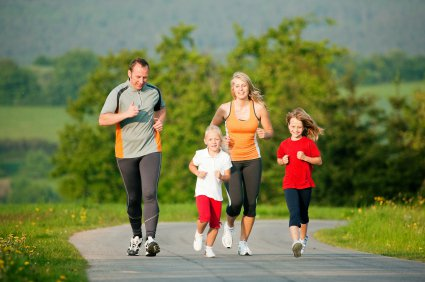 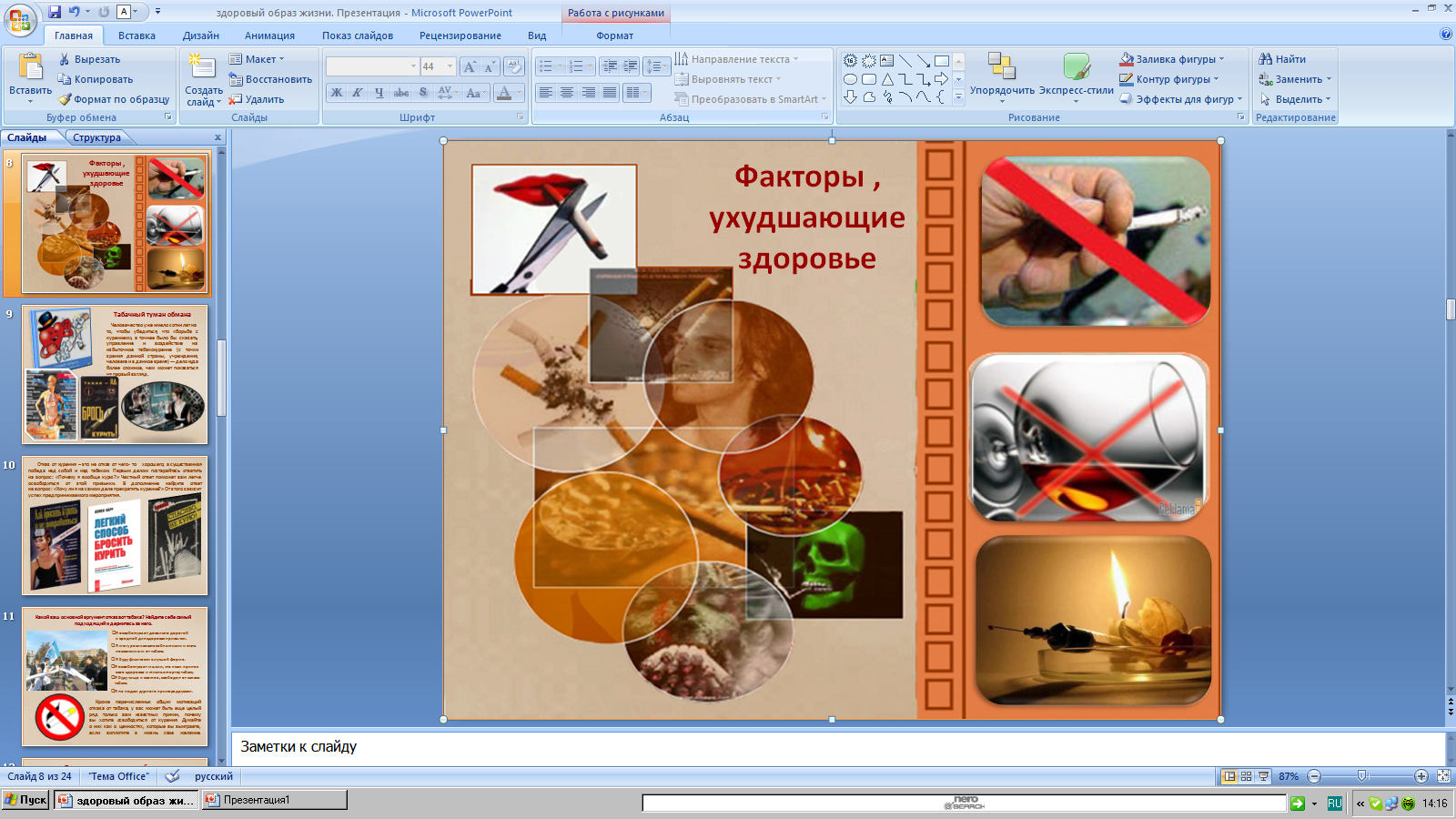 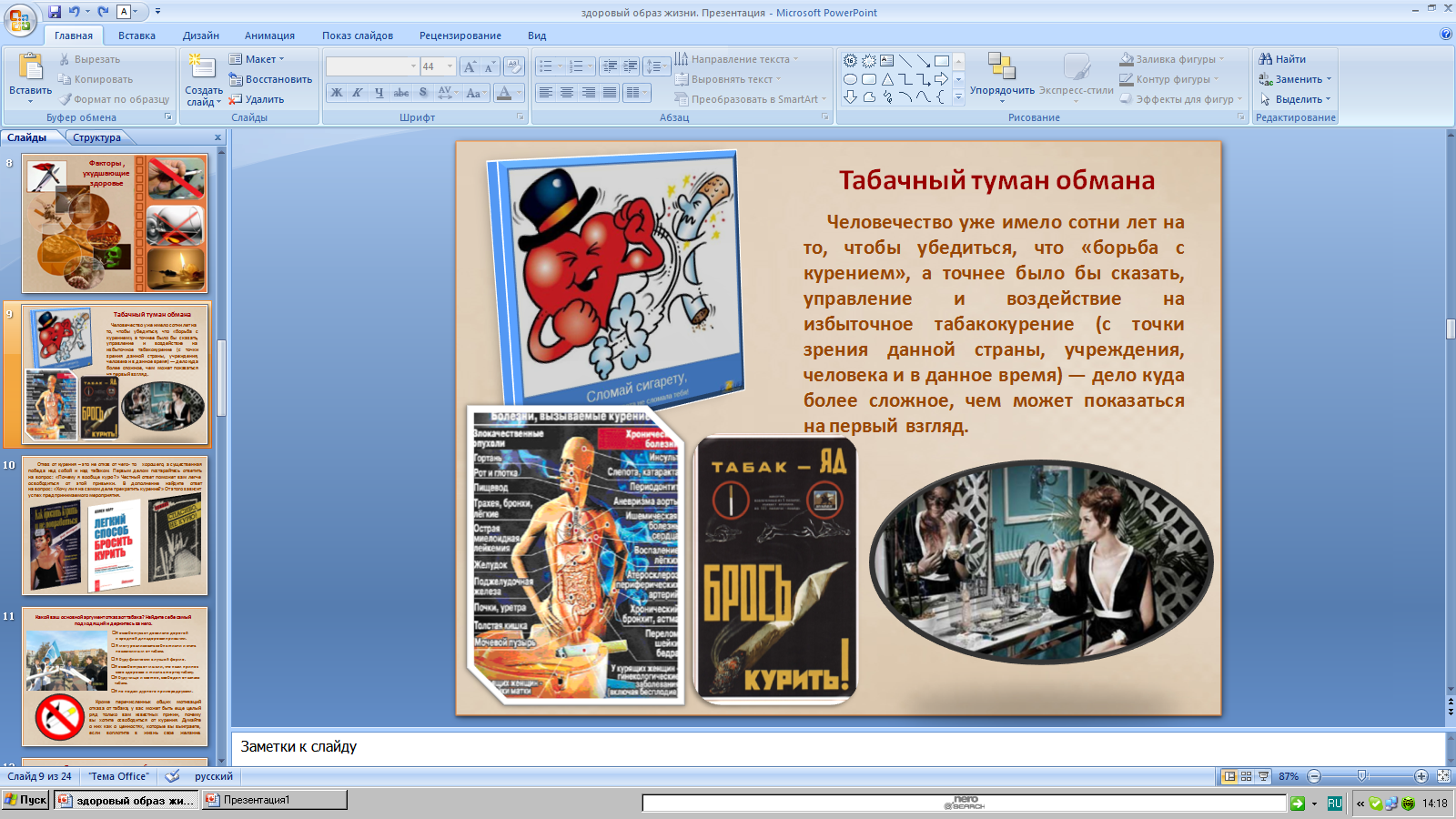 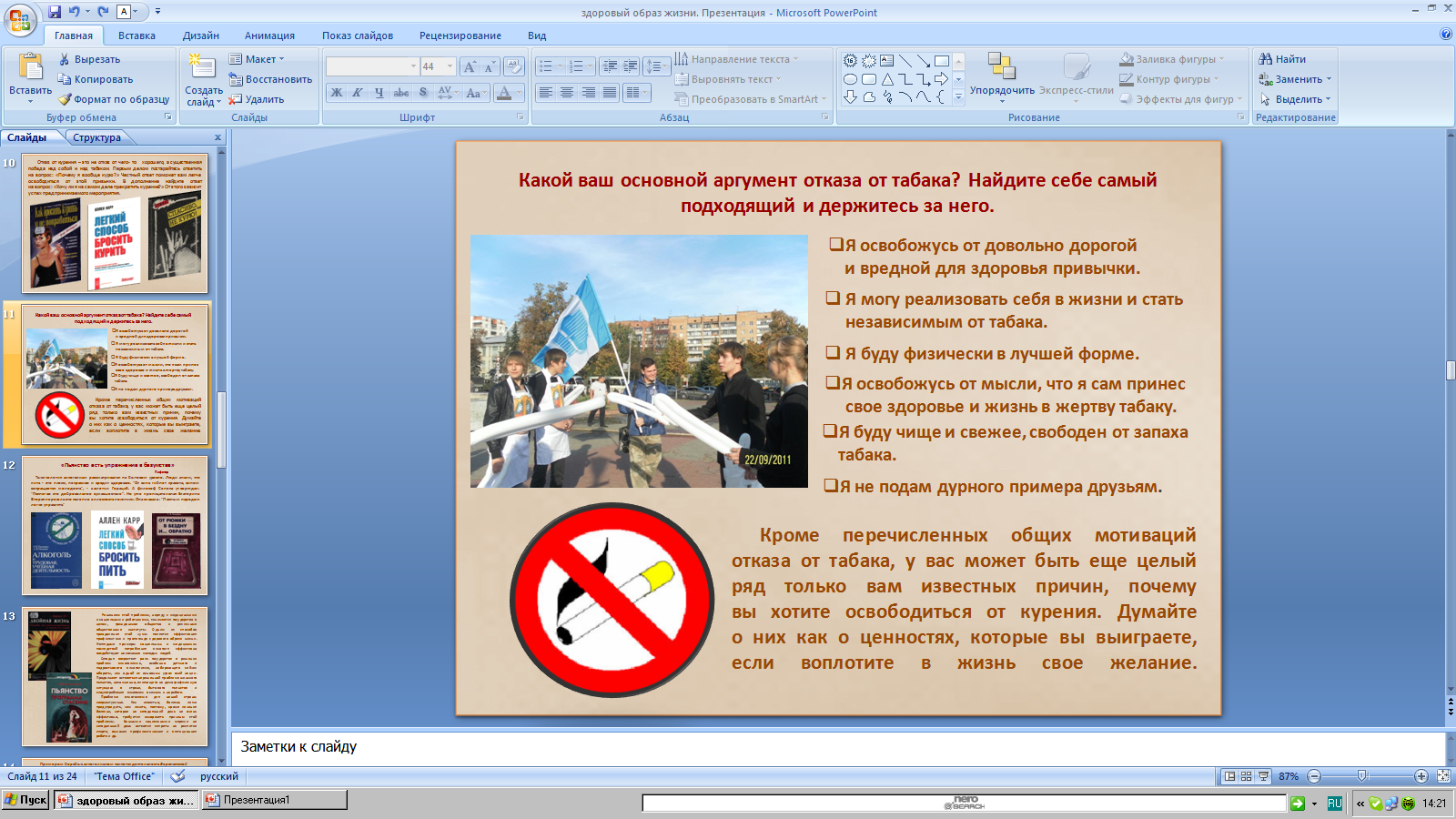 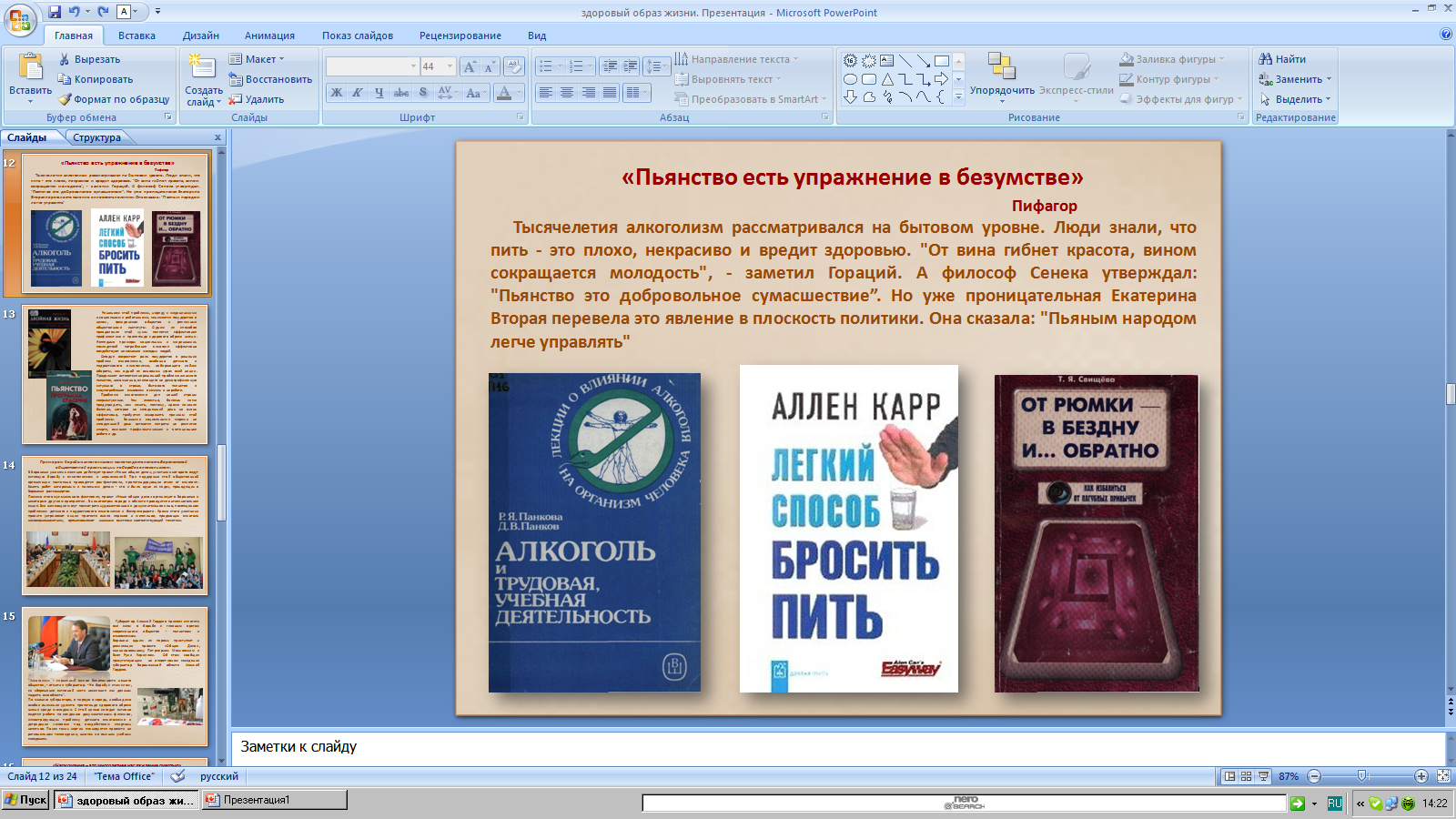 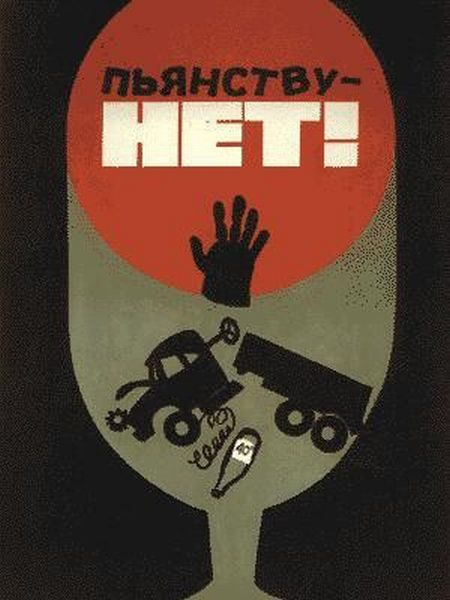 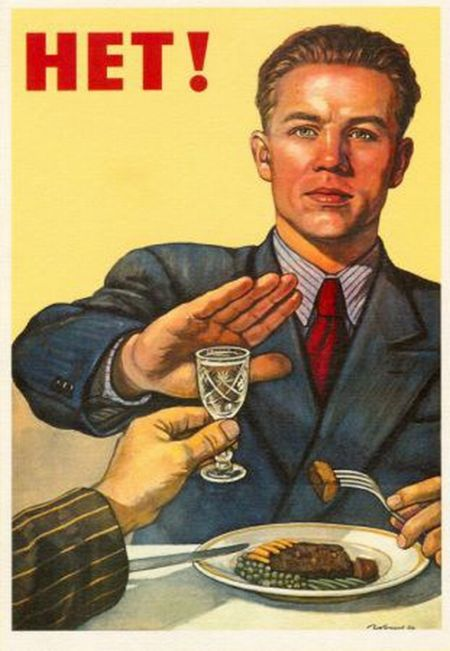 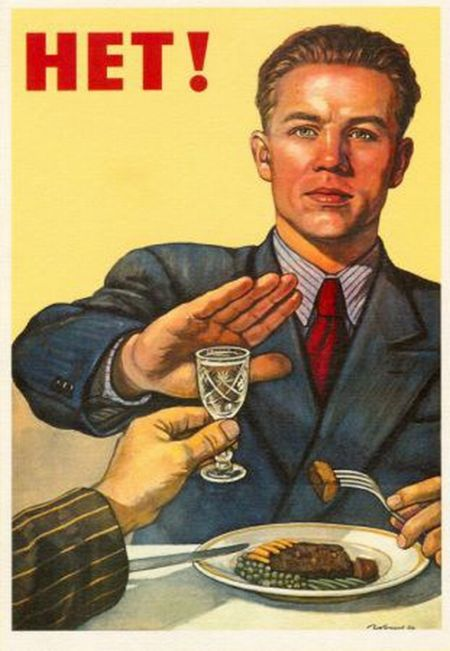 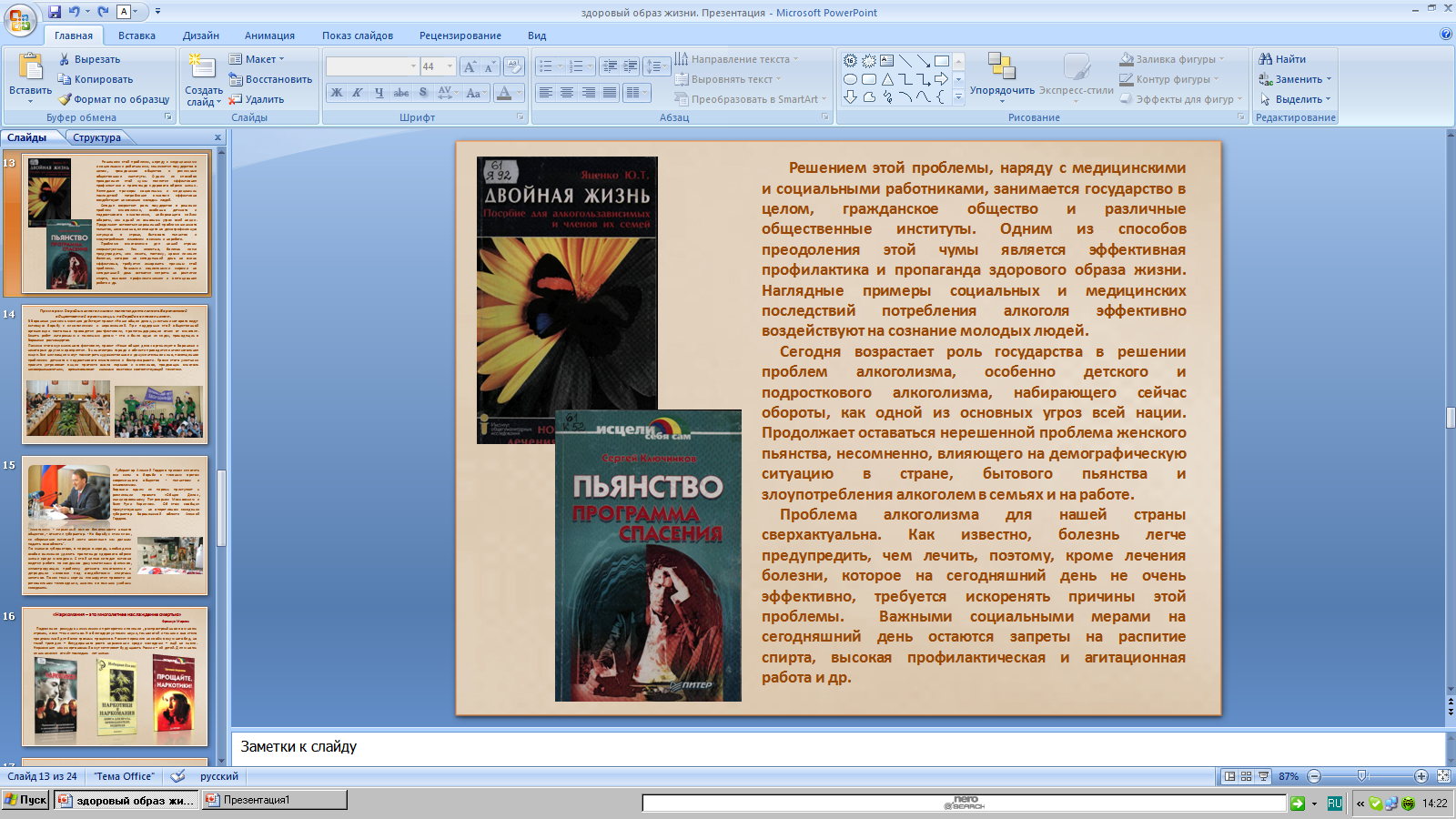 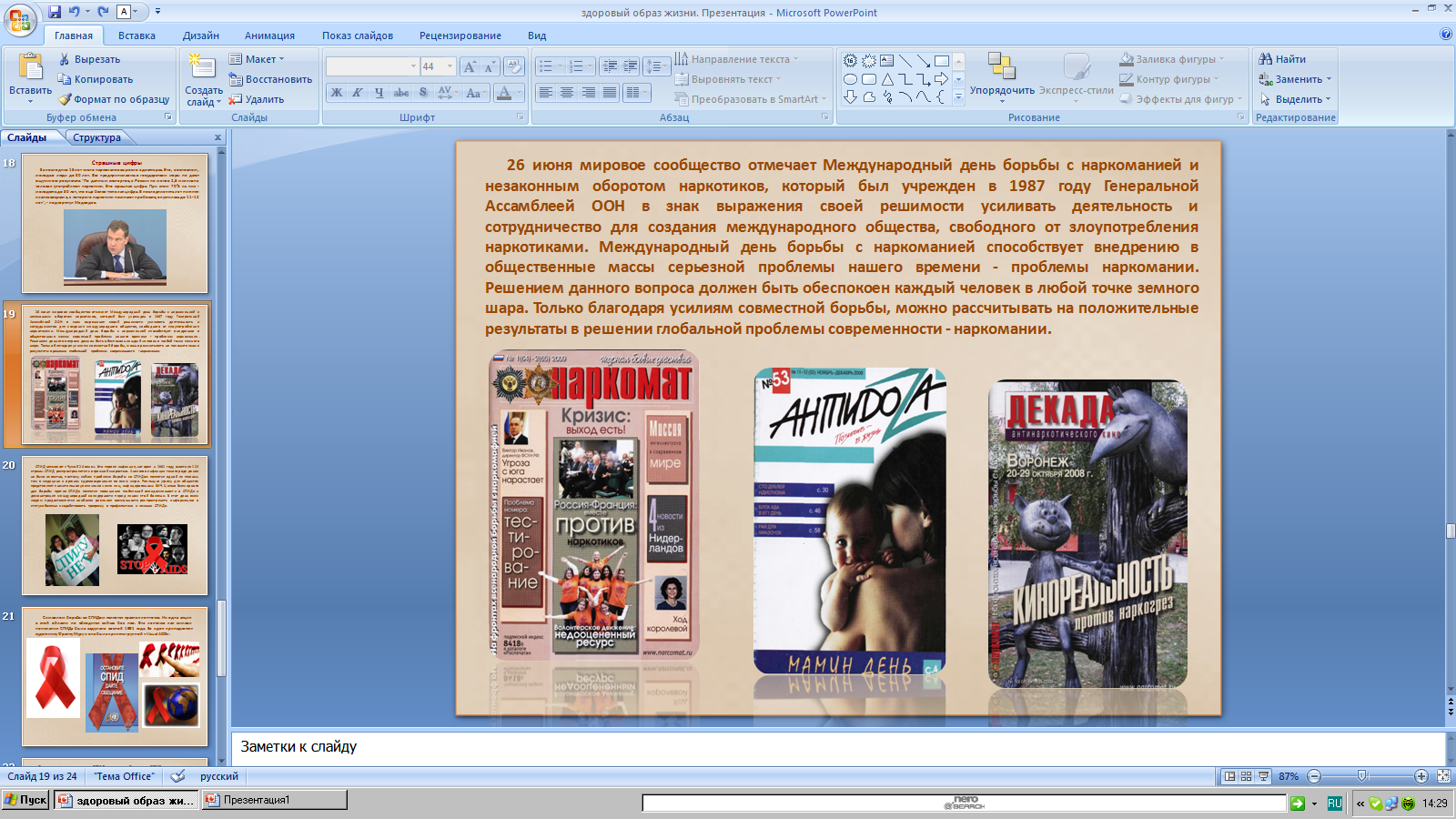 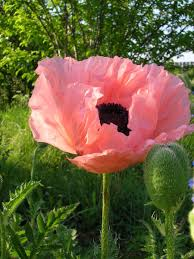 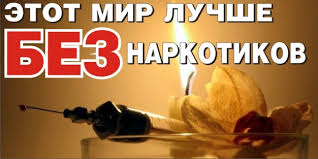 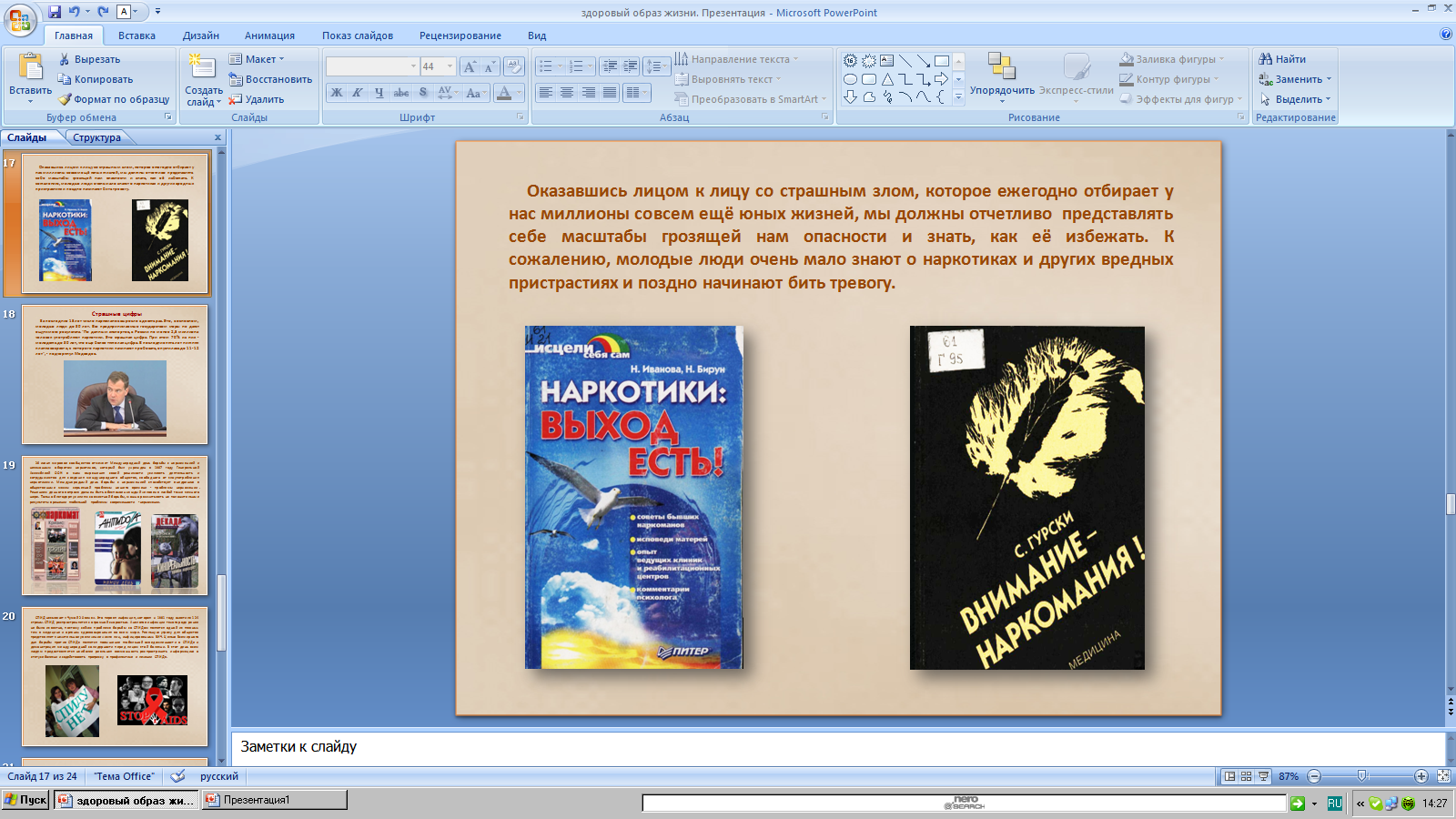 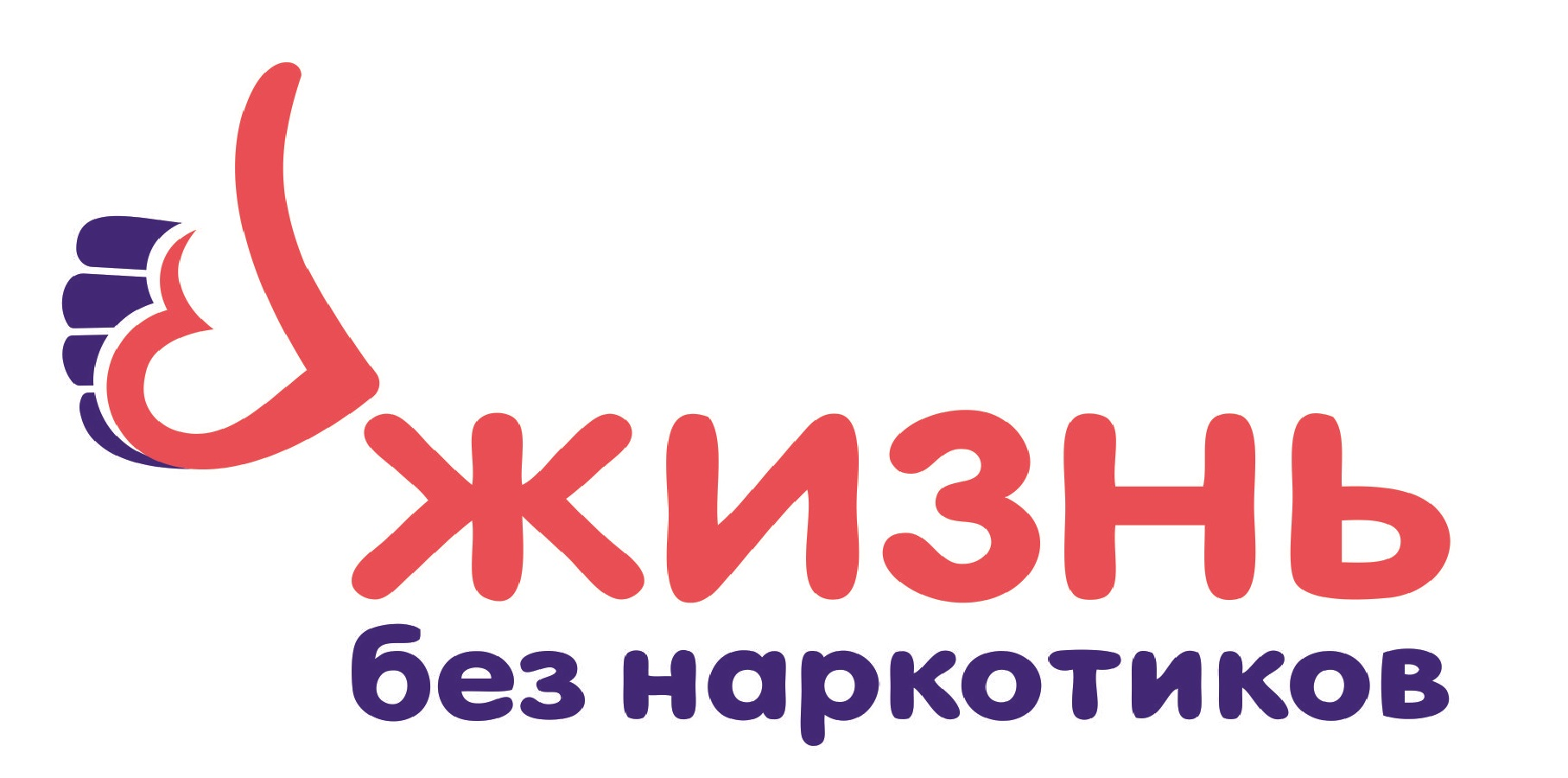 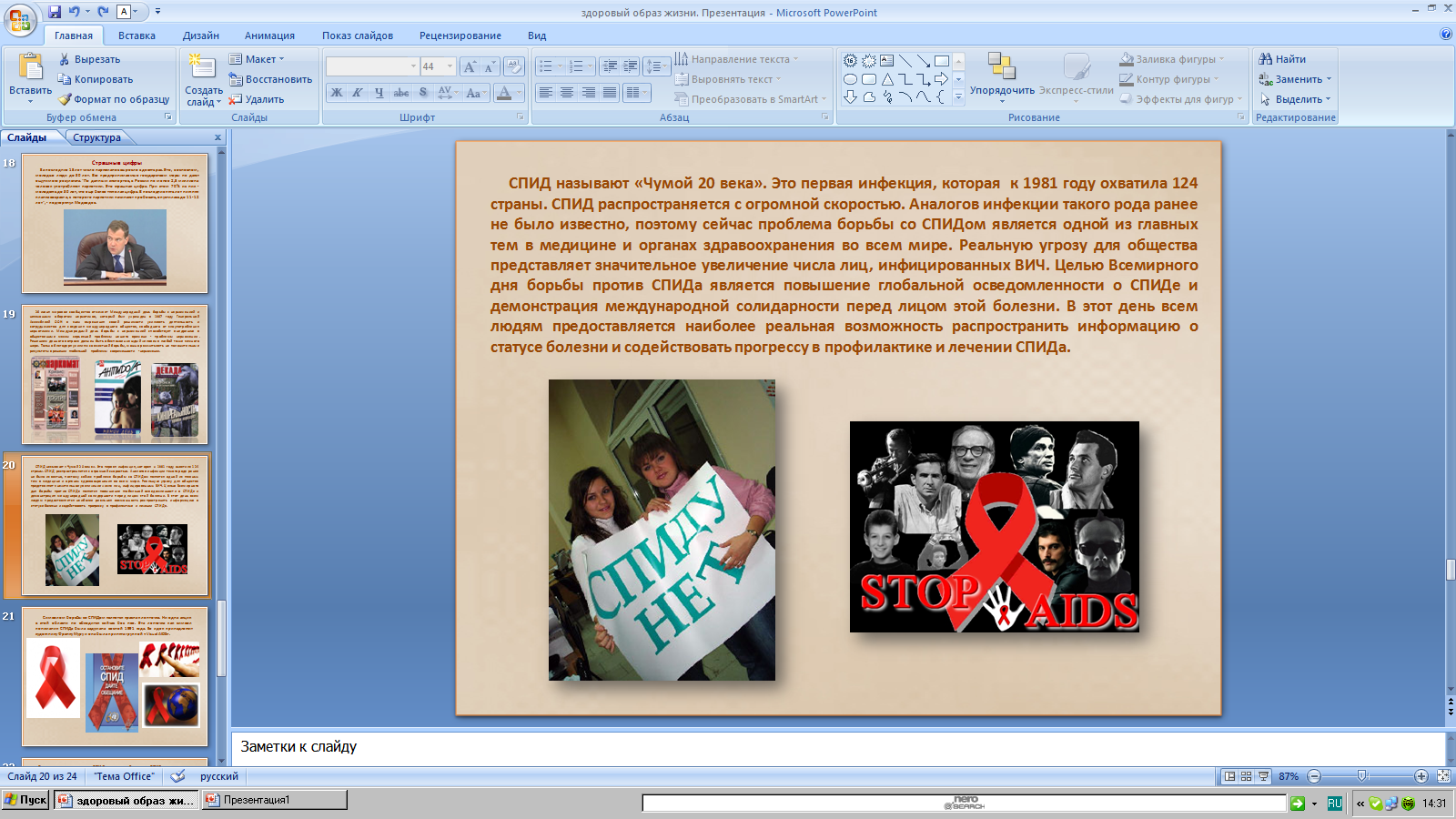 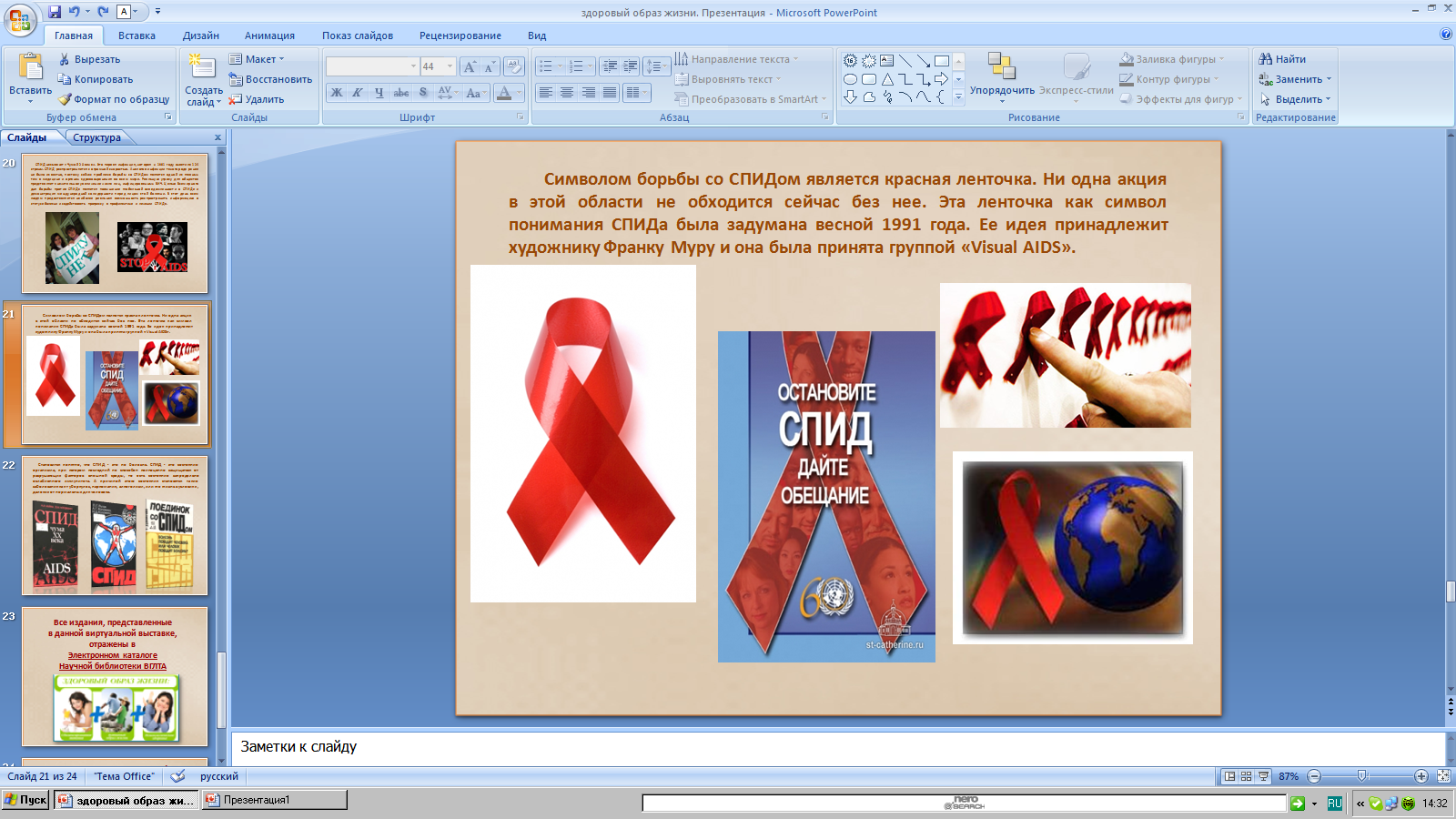 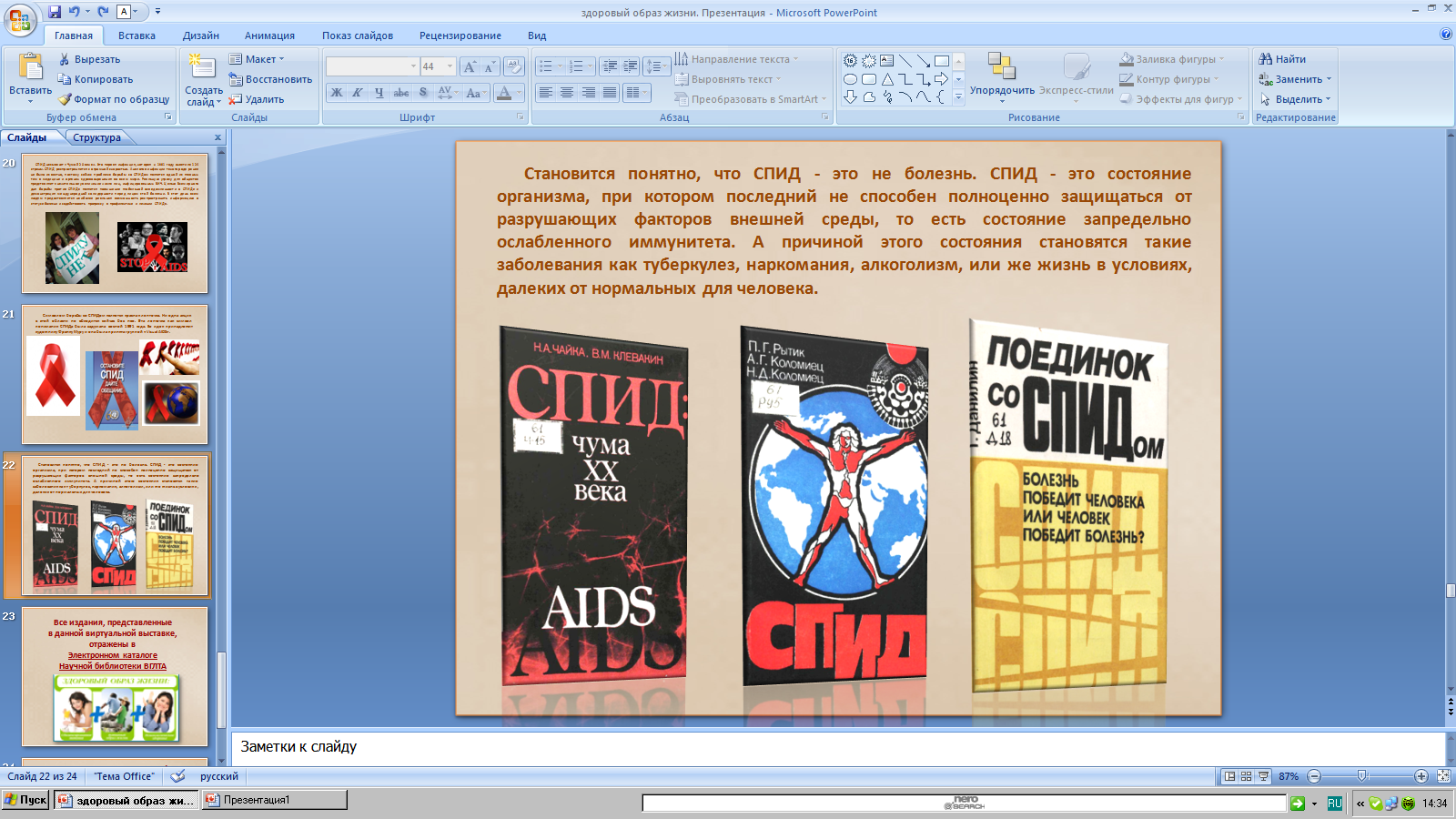 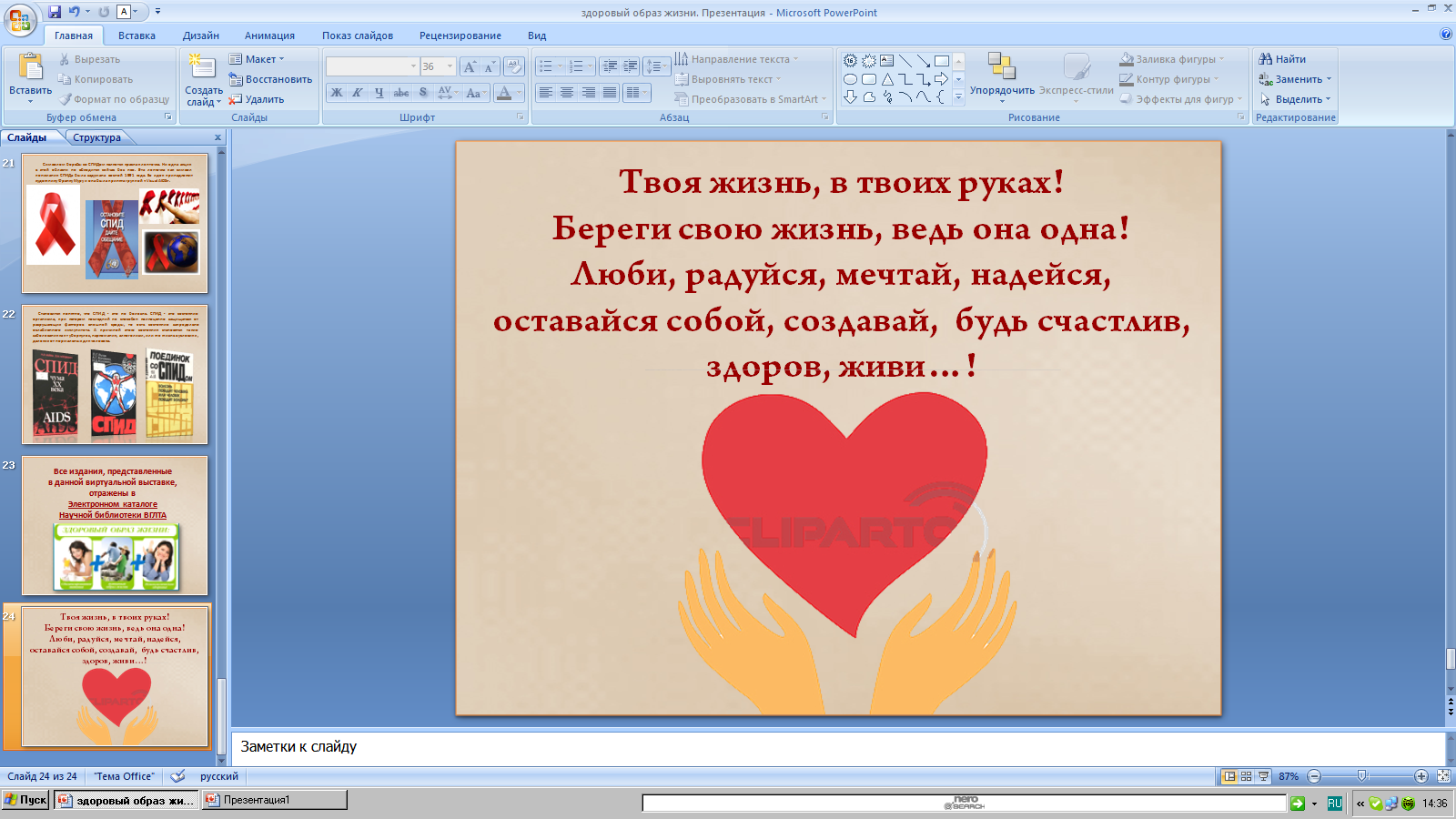 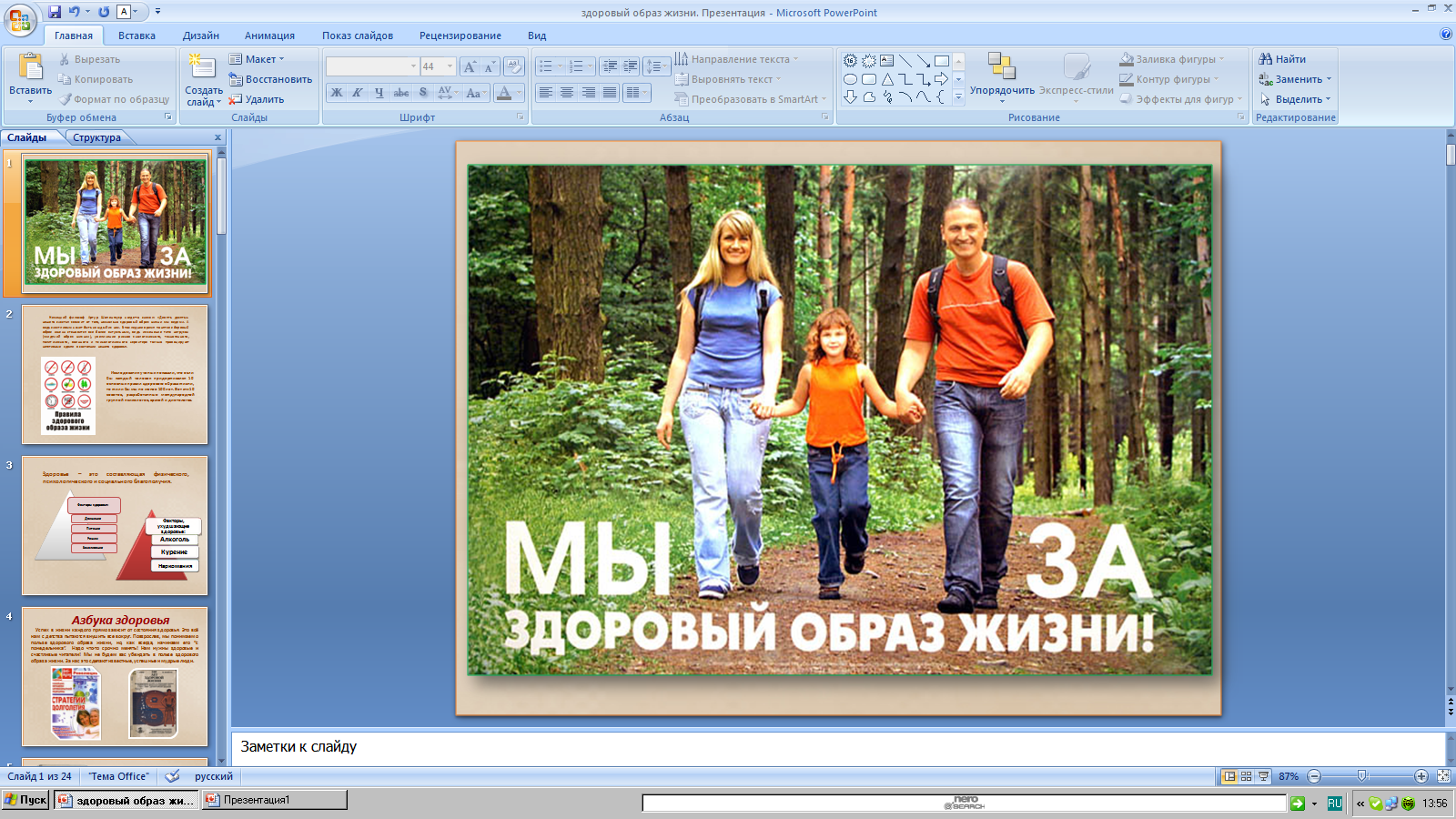